Cronograma del Proceso de Elecciones del Consejo Consultivo de Niñas, Niños y Adolescentes de la Region Callao
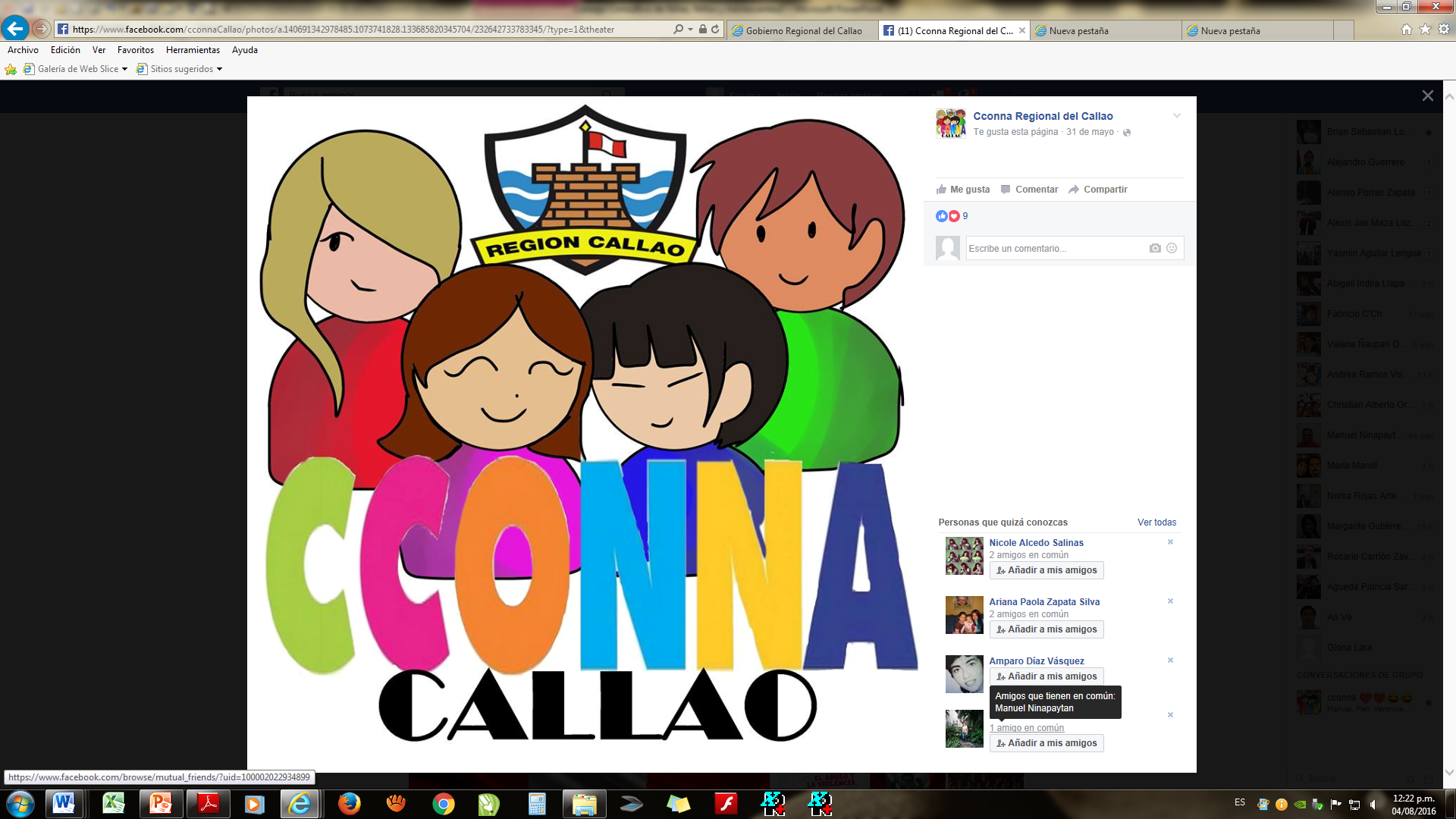 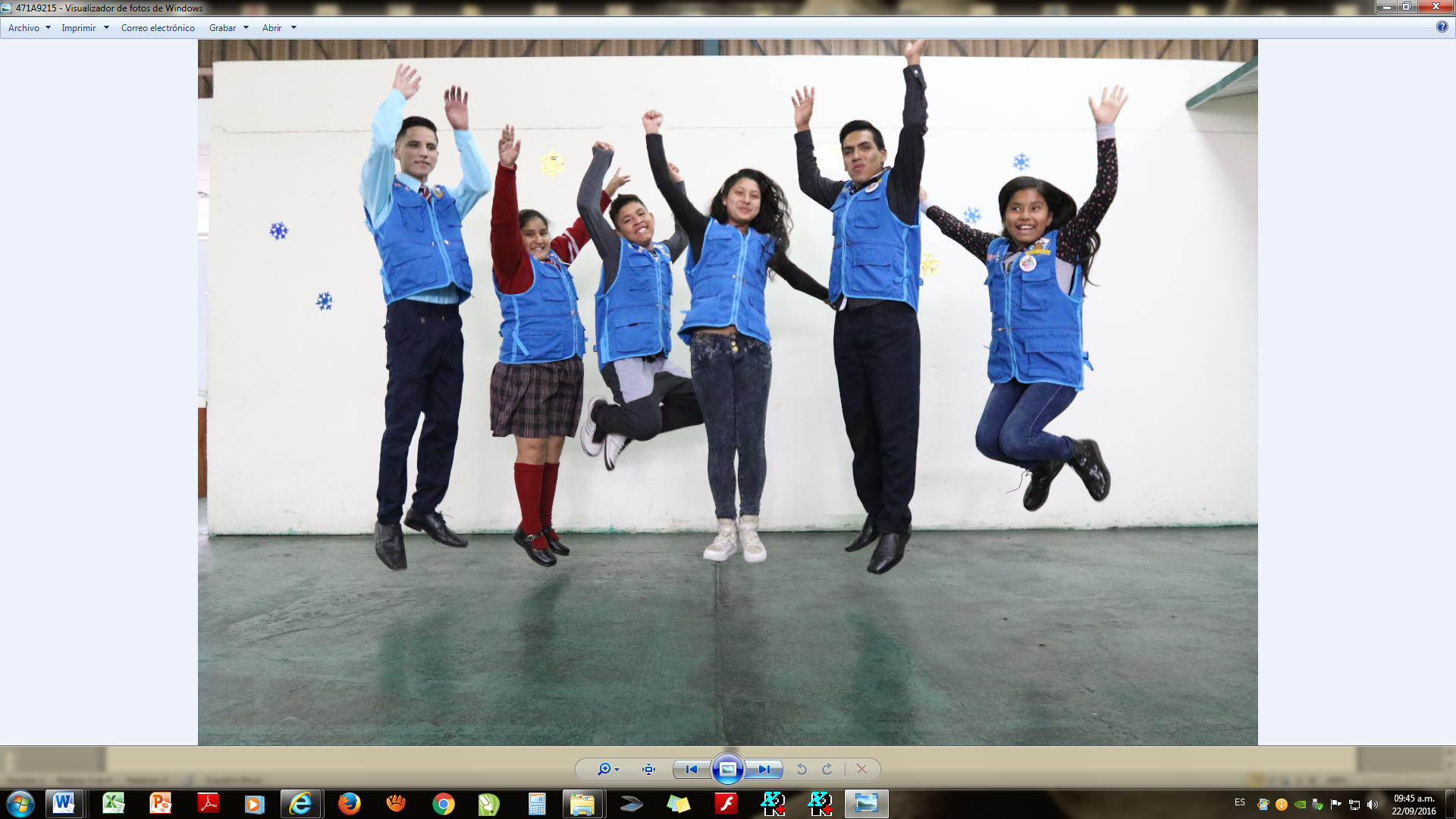 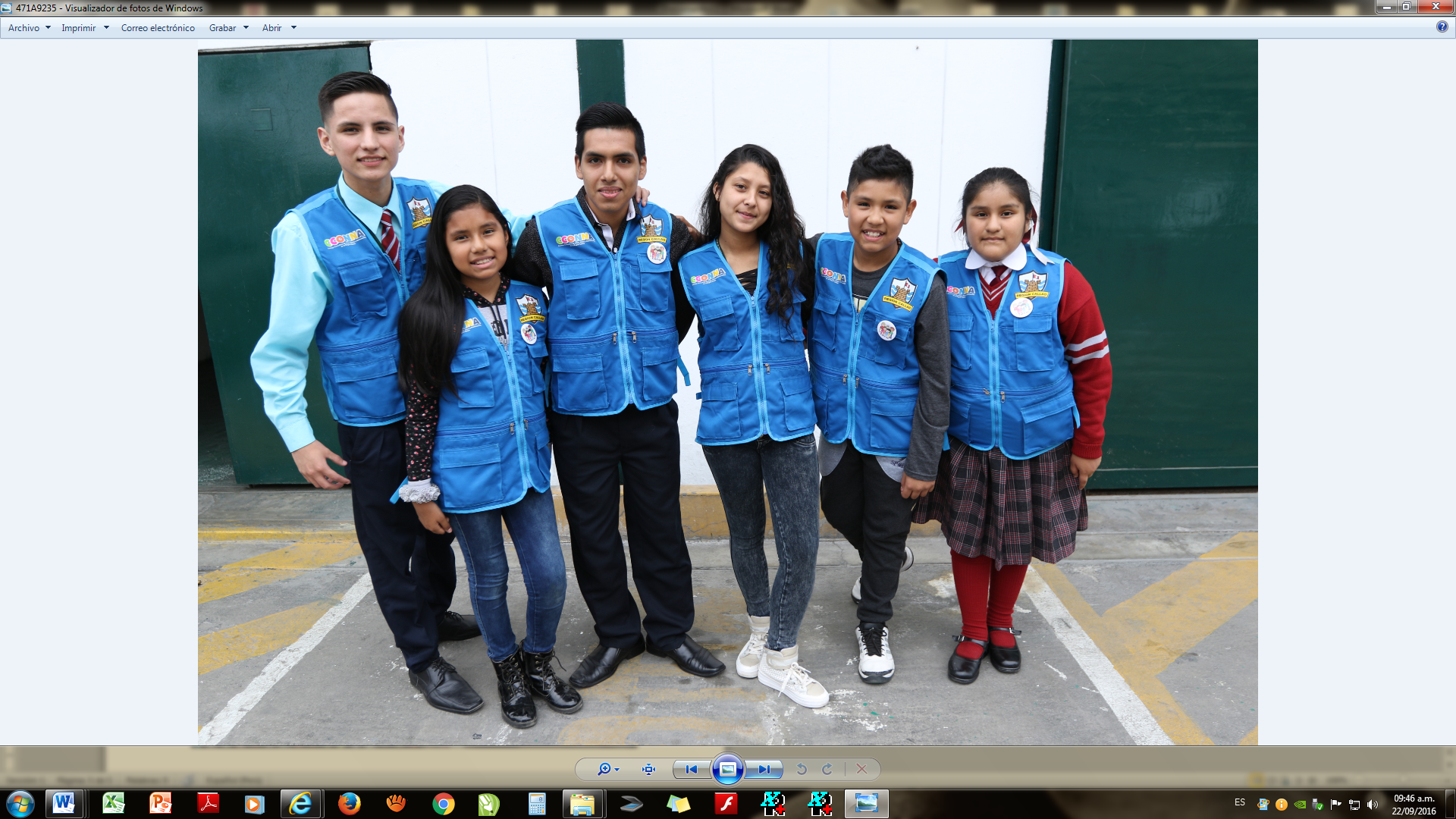